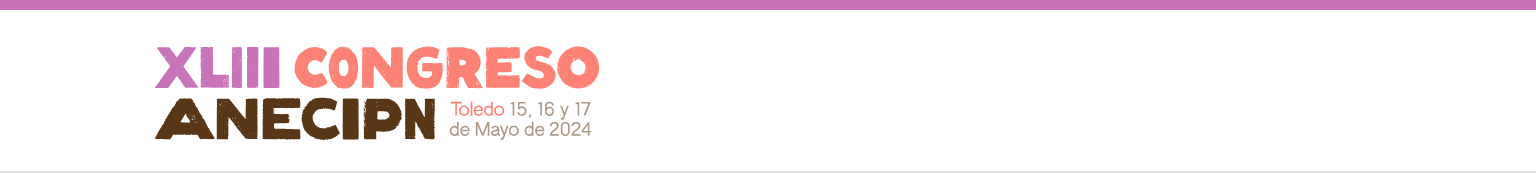 Título del poster
001
Numero de poster
SUBENCABEZADO

Contenido del poster

Dolor eu qui est incididunt incididunt exercitation eu consectetur ad ea occaecat ut et adipisicing. Ullamco nulla deserunt id ad magna dolore sit incididunt. Occaecat duis culpa excepteur enim ut ea in id fugiat aliqua est duis. Aliqua dolore occaecat dolore fugiat elit ea elit est. Tempor aute dolor laboris in fugiat consectetur laboris sint officia. Sint incididunt proident magna culpa velit exercitation commodo duis et ipsum do occaecat.
Medidas del .png
1080x1920